Summary on SCRIPTGARDAutomatic Context-Sensitive Sanitization for Large-Scale Legacy Web Applications
William Ng
Northwestern University
Modified slides from presentation of Prateek Saxena
UC Berkeley
Sanitization in WebApplication
String Img.RenderControl() 
{
	Write(userimg);
}
String Img.RenderControl() 
{	                                       	Write(Sanitize(userimg));
}
Small-Scale Apps
Large-Scale Applications
Buggy Sanitizer
Missing Sanitization
[Pixy’06, PhpTaint’06,Cqual’04, Merlin’09,Securifly’05, PhpAspis’11, Saner’08, Bek’11]
New Sanitization Errors
[CCS’11]
SCRIPTGARD
2
Error #1: Context-Mismatched Sanitization(CMS)
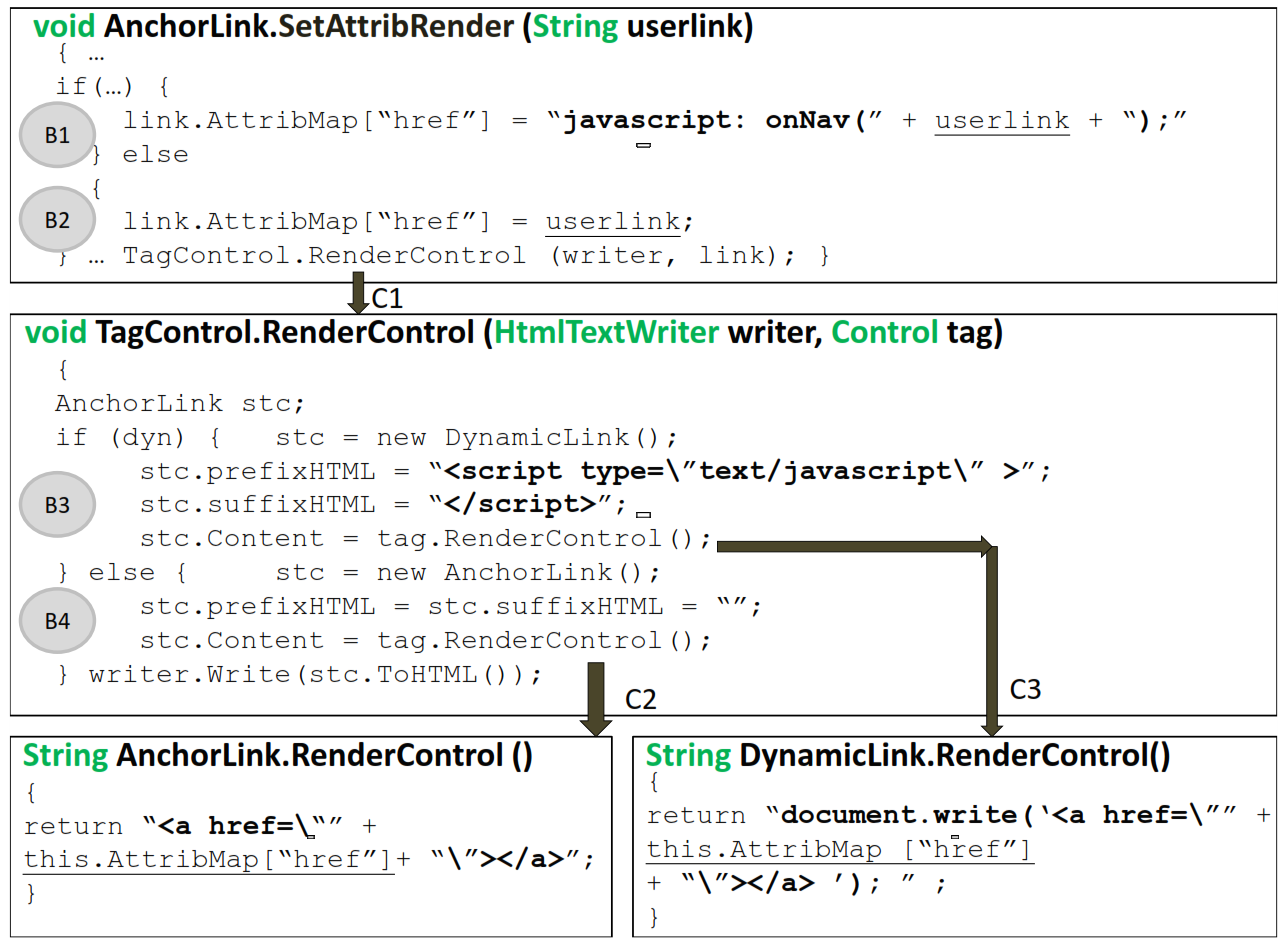 3
Error #1: Context-Mismatched Sanitization(CMS)
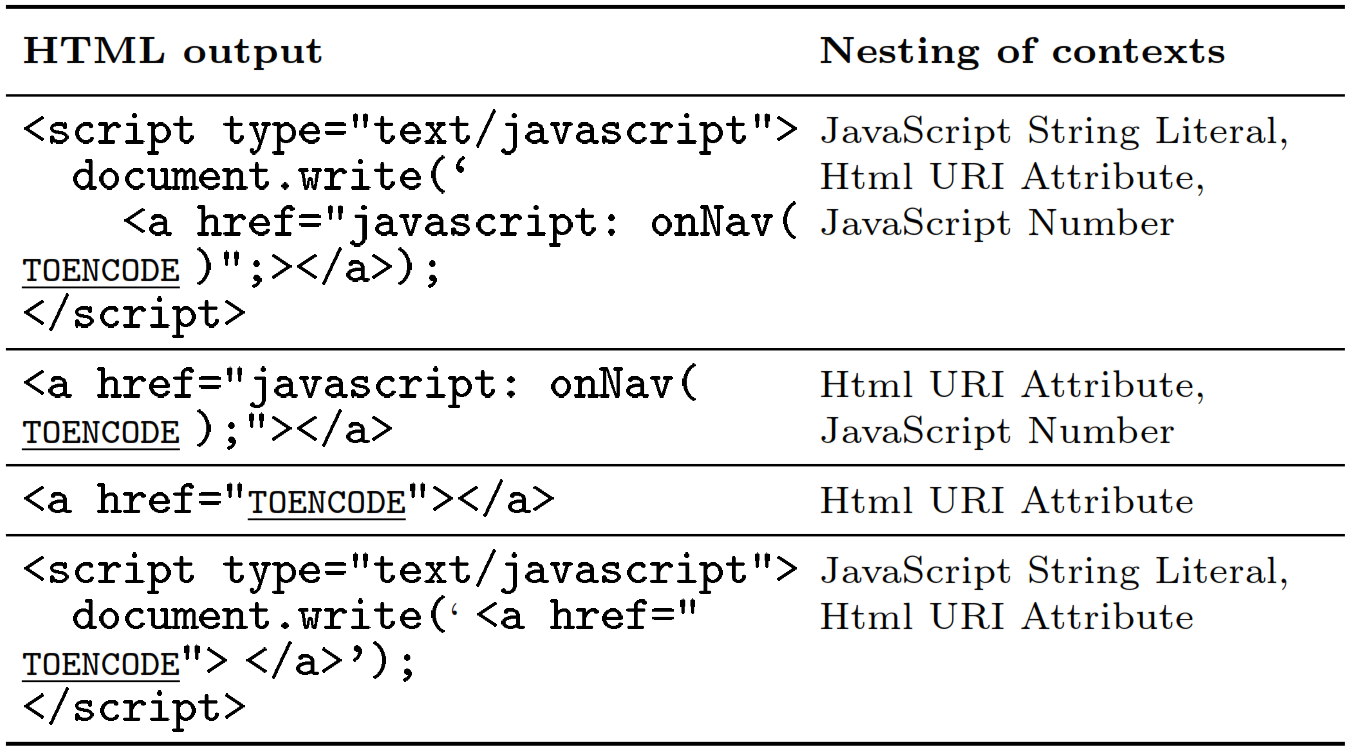 4
Why Does Context-Mismatch Happen?
San
Context is a Global
Path-Sensitive Property
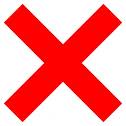 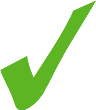 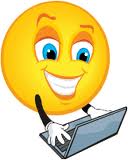 But, developers select Sanitizers Locally
Output Sink
5
Error #1: Context-Mismatched Sanitization(CMS)
1,207 (4.7%) are CMS errors!
6
Error #2: Inconsistent Multiple Sanitization(IMS)
Attack Input
San 1
San 1
San 2
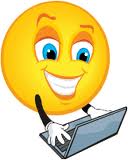 San 2
Safe?
Safe?
Output Sink
7
Inconsistent Multiple Sanitization(IMS):How does it happen?
EcmaScriptStringEncode – transforms all characters that can break out of JavaScript string literals (like the “ character) to Unicode encoding \u0022 for “)
HtmlAttribEncode - encodes characters (&quot; for “)
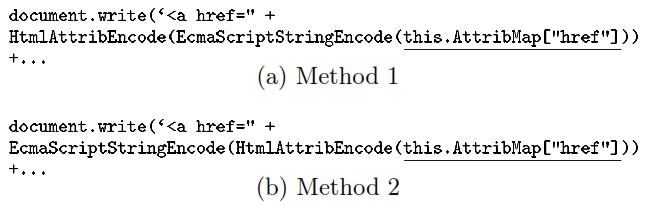 8
[Speaker Notes: Analysis Put nes]
Inconsistent Multiple Sanitization(IMS):How does it happen?
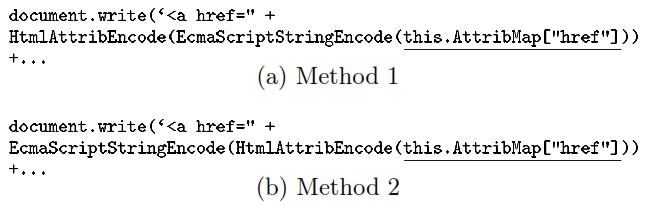 Document.write(“<a href ='” + EcmaScriptStringEncode(HtmlAttribEncode( “xyz )) +”'></a>”)
Document.write(“<a href ='” + EcmaScriptStringEncode( &quotxyz) +”'></a>”)
Document.write("<a href ='" + \u0026quotxyz +“'></a>")
Document.write("<a href ='&quotxyz'></a>")
<a href =‘”xyz’></a>
9
[Speaker Notes: Analysis Put nes]
Inconsistent Multiple Sanitization(IMS):How does it happen?
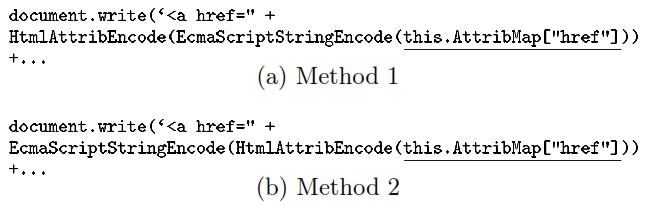 Document.write("<a href =‘" + HtmlAttribEncode(EcmaScriptStringEncode( “xyz )) +"’></a>")
Document.write("<a href =‘" + HtmlAttribEncode( \u0022xyz ) +“’></a>")
Document.write("<a href =‘" + \u0022xyz +“’></a>")
Document.write("<a href =‘”xyz’></a>")
Big problem if xyz is);Onclick…
Document.write(“<a href =‘“);Onclick…”></a>’)
10
[Speaker Notes: Analysis Put nes]
Inconsistent Multiple Sanitization(IMS):Does it Really Happen?
285 (8%) of multiple sanitizations are errors!
11
SCRIPTGARD Architecture
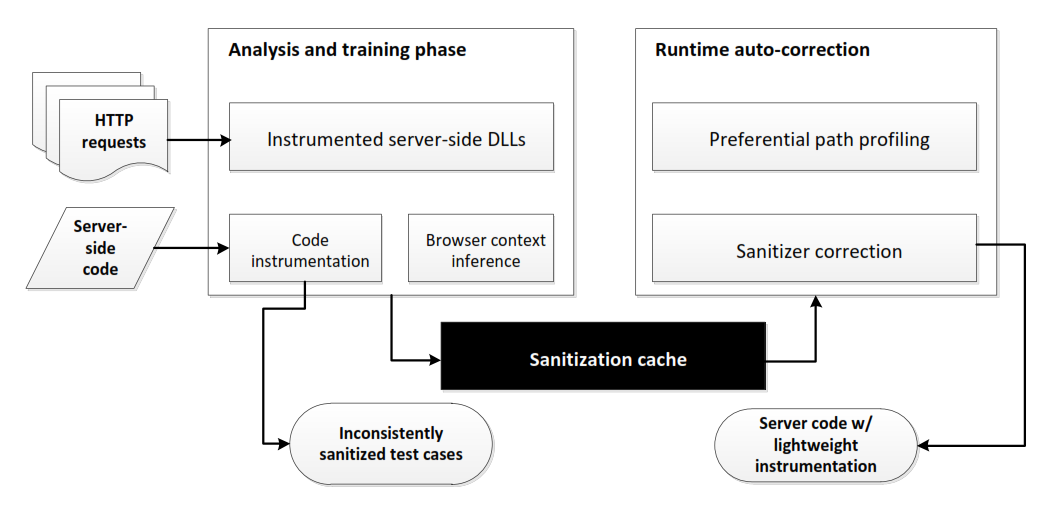 12
SCRIPTGARD Analysis
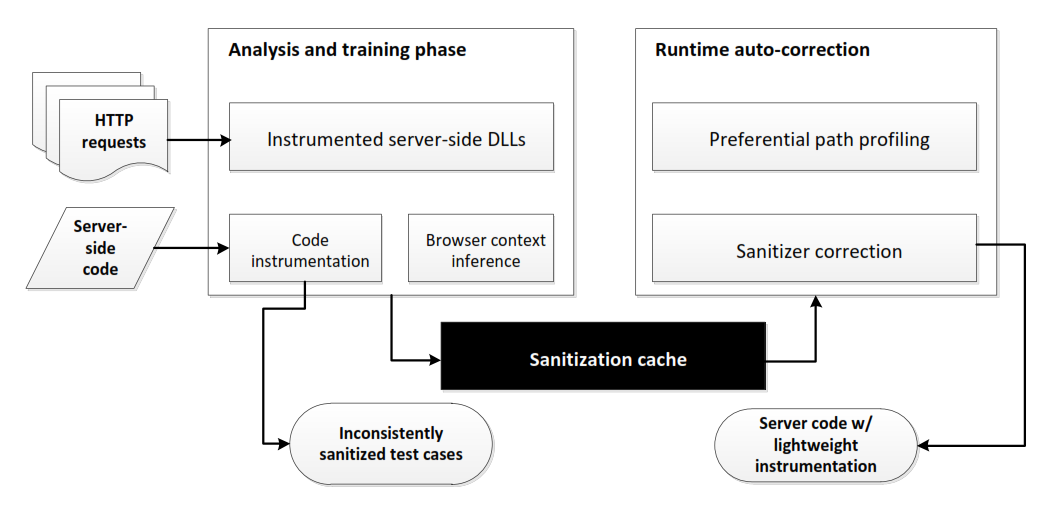 Trace dynamic execution of application on test inputs
Identify all untrusted data embedded in application’s output
Map application trace to static program path
Map untrusted trace to the correct sequence of sanitizer to apply 
Find out which part of string needs to be sanitized through positive taint analysis
If sequence doesn’t match,  it add the correct sequence to sanitization cache
13
SCRIPTGARD Analysis
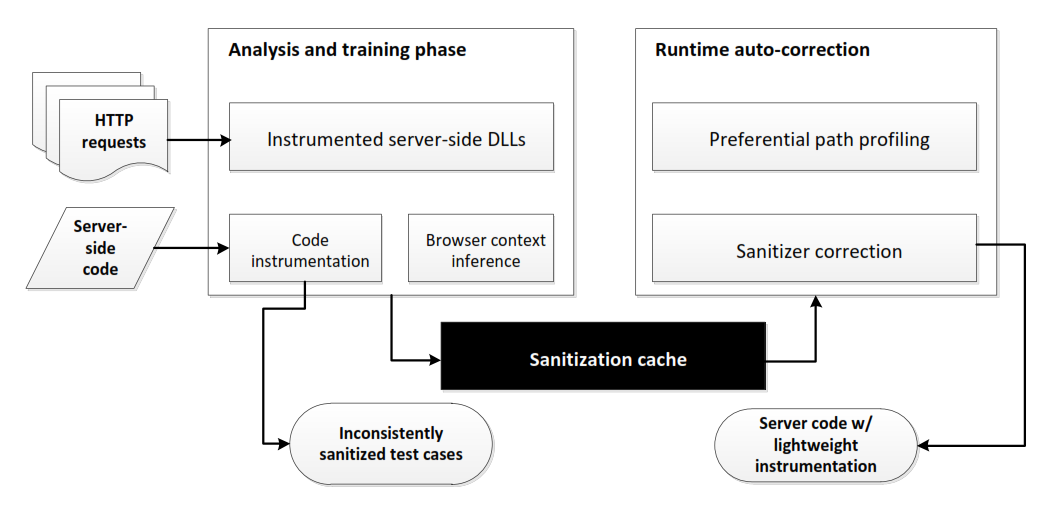 Trace dynamic execution of application on test inputs
Identify all untrusted data embedded in application’s output
Map application trace to static program path
Map untrusted trace to the correct sequence of sanitizer to apply 
Find out which part of string needs to be sanitized through positive taint analysis
If sequence doesn’t match,  it add the correct sequence to sanitization cache
14
Positive Taint analysis
X = Untrusted input
Z = unknown source
A = safe input
Y = X
cZ = sanitize (Z)
Write(X,Y,Z,A,cZ)

Normal taint analysis kept track how the untrusted variable is used in the program, e.g. X, Y
Positive taint analysis kept track of the safe data, e.g. A and cZ
ScriptGard marks portion of server output which is not positively tainted e.g. X, Y, Z
ScriptGard also records sequence of propagator and sanitizer applied
15
SCRIPTGARD Runtime Auto-Correction
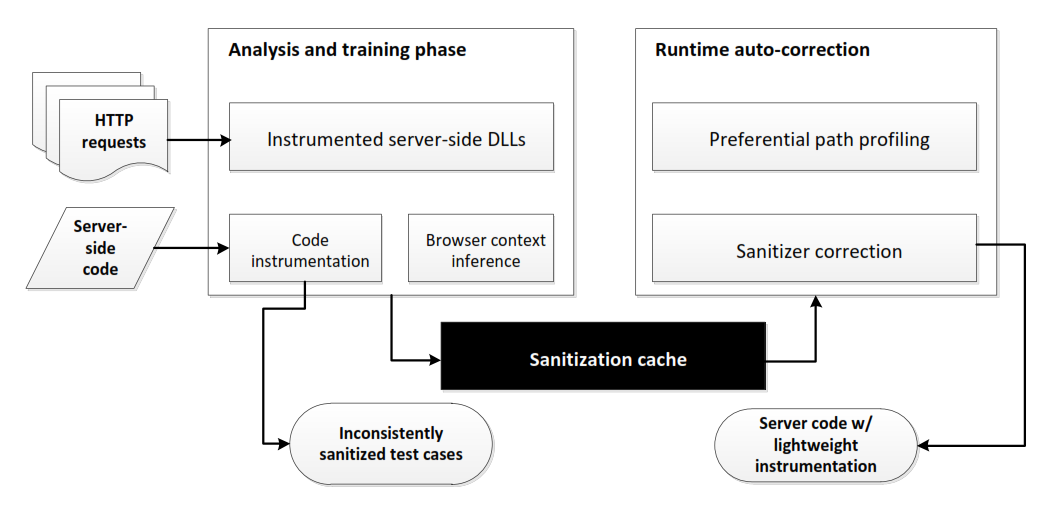 Apply the correct sanitizer sequence from the cache if analysis is done on the path
Administrator choice if analysis is not done on the path yet
16
SCRIPTGARD: Performance
Time to load first byte from URL increase by more than 100 times. 
Preferential path profiling can slightly reduce the overhead.
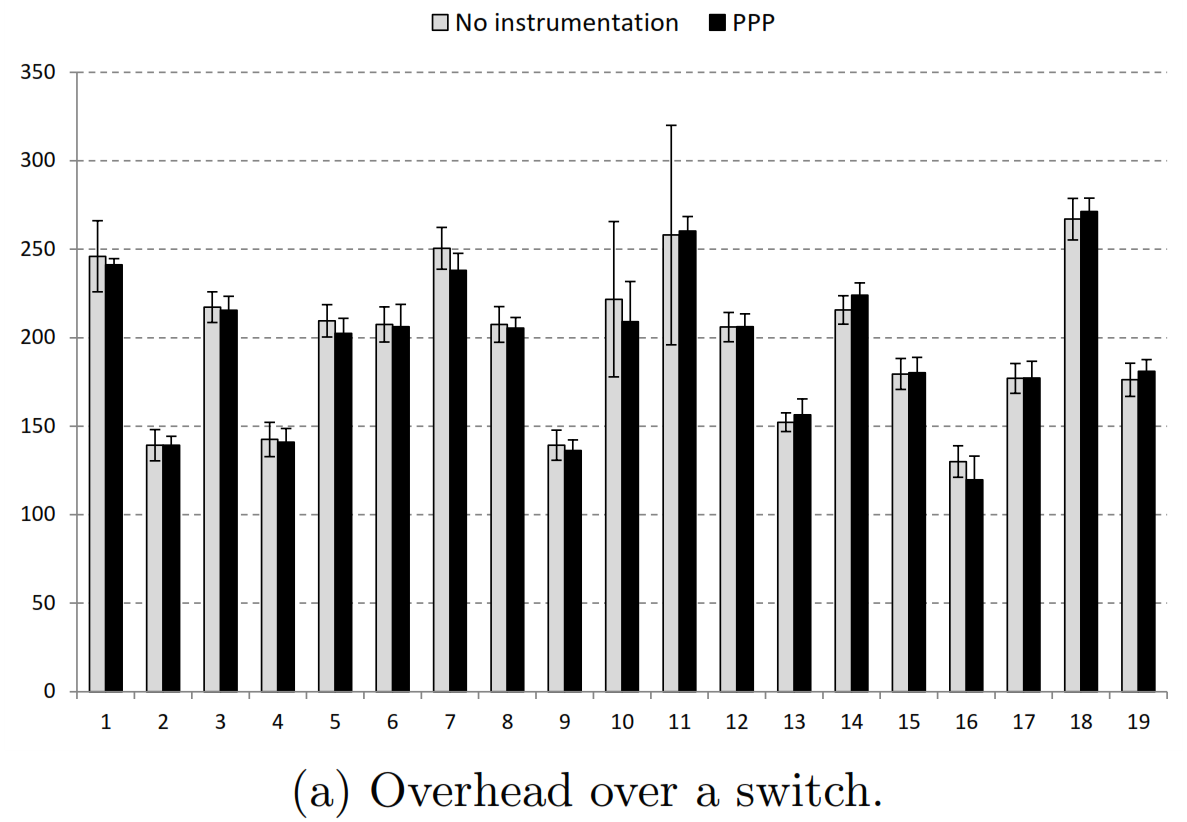 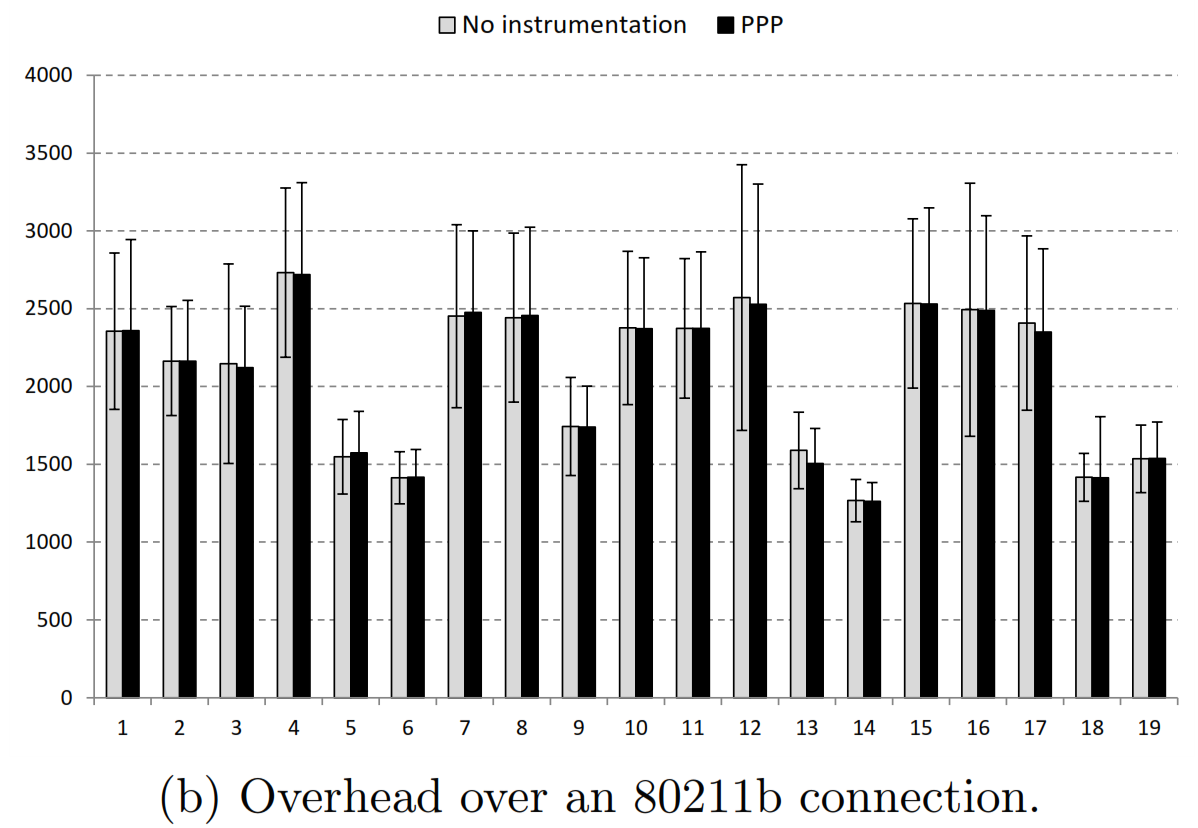 17
Questions?
18